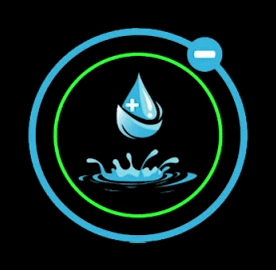 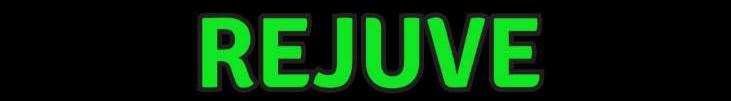 Benefits Of Hydrogen Water
Powerful Antioxidant

Promotes Steady Energy

Reduces Inflammation 

Boosts Health at the Cellular Level
THE REAL ENERGY DRINK
Pre & Post - Workout Energy Drink 

 Promotes Quick Recovery After Workouts 

Introduces Steady Energy 

Reduces Chronic Inflammation 

      Improves Endurance	

Increases Blood Flow

Complete Hydration
IMPROVES  COGNITIVE  PERFORMANCE
INCREASES FOCUS

IMPROVES MEMORY

 IMPROVES SLEEP
Health Benefits
IMPROVES YOUR HEALTH AT THE CELLULAR LEVEL

PROMOTES A HEALTHY IMMUNE SYSTEM

FIGHTS FREE RADICAL CELLS

IMPROVES COGNITIVE FUNCTION

REDUCES STRESS LEVELS

IMPROVES YOUR MOOD